1,9 Milliarden aus der Betrugsbekämpfung –Woher kommen diese?
Internationale Gestaltungen

Roland MACHOGroßbetriebsprüfung – FH Campus
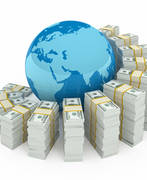 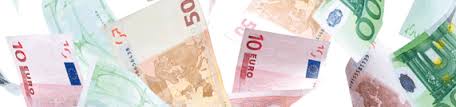 Campus Lectures
3. Juni 2015
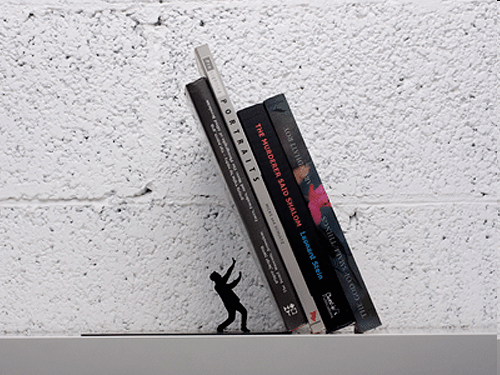 AGENDA
Hoffentlich fällt uns das nicht wieder auf den Kopf.....
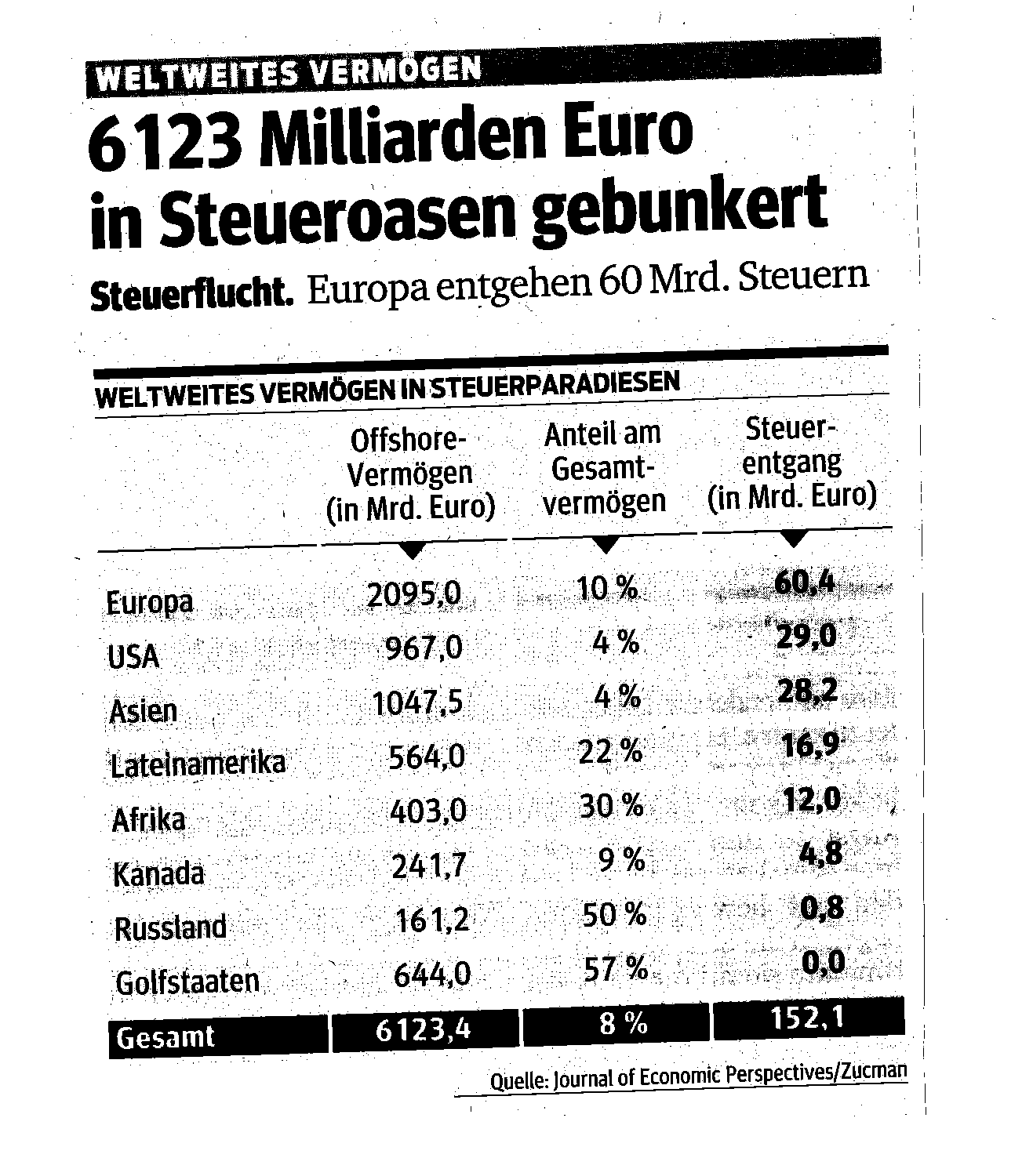 Steueroasengestaltungen und Waffenarsenal (=Rechtsgrundlagen) im Kampf dagegen
… ein Musterfall.
40 Branchenteams
davon 3 Auslandsteams
Großbetriebsprüfung
Vorstand
5 Regionen-
verantwortliche
Fachvorständin
Organi-
sations-
leiterin
Außenprüfungen
Prüfbegleitender
Fachbereich
Organisation
Leistungscontrolling
2 IT-Prüfteams
Prüfassistenz
GBP-Gruppen
MO Fälle*)
auslaufend
*) M0-Fälle Umsatz > 4 Mio < 9,68 Mio Euro
3
Rechtsgrundlagen ….. ……… oder das Waffenarsenal der Finanzverwaltungen
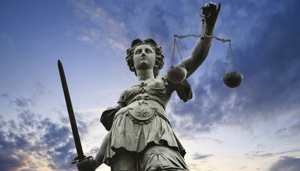 4
Grundtypen von Off-shore Firmen
Vom Schmiergeld zur Provisionsverrechnung … über
… Beraterverträge „Was war mei Leistung?“ … hin zu ..
Projektgesellschaften
"Geldwäscherei“  -  Darlehensgeschäfte
Fingierter Aufwand, Dienstleistungen über Basisgesellschaften
Gewinnverlagerung mittels Verrechnungspreisen
Verlagerung von Vermögenswerte auf Basisgesellschaften 
Selbstversicherungen / Fronting-Gesellschaften
Stepping-Stone-Strategien
Finanzierungsgesellschaften – Cash PoolDebt-Push-down-Modelle
BEPS-Report
http://www.oecd.org/tax/beps.htm
[Speaker Notes: Ihre Anmerkungen:]
Base Erosion and Profit Shifting – BEPShttp://www.oecd.org/tax/beps.htm
Studie der OECD im Auftrag der G20
(legale?) Steuerplanungs-strategien der Großkonzerne führen zu asymmetrischer Verteilung der Steuerlast
Identifizierung von Problem-bereichen u nächste Schritte
Darstellung aggressiver Modellgestaltungen
Analyse Köst-Aufkommen : Bruttoinlandsprodukt

Vgl zB Steiner, SWI 2013, 150ff
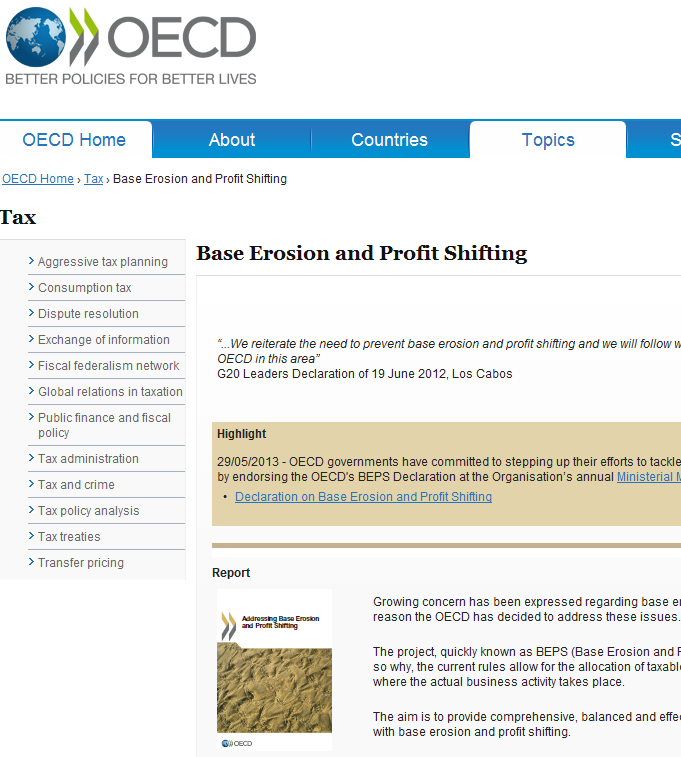 Die Prüfung der OasengesellschaftRechtliche Würdigung iSd Verfahrensvorschriften
(Wirtschaftliche)Einkünftezurechnung iSd §§ 21/24 BAO
Rechtsmissbrauch iSd § 22 BAO
Scheingeschäft iSd § 23 BAO	
Besteuerung der Oasengesellschaft (unbeschränkte Steuerpfl. im Inland)
§ 162 BAO - Empfängerbenennung
§ 138 BAO - Mitwirkungsverpflichtung
§ 167 Abs 2 BAO - Freie Beweiswürdigung
§ 184 BAO - Schätzung
§ 10 Abs 4 KStG – Methodenwechsel
Verrechnungspreiskorrektur iS Art 9 OECD-MA
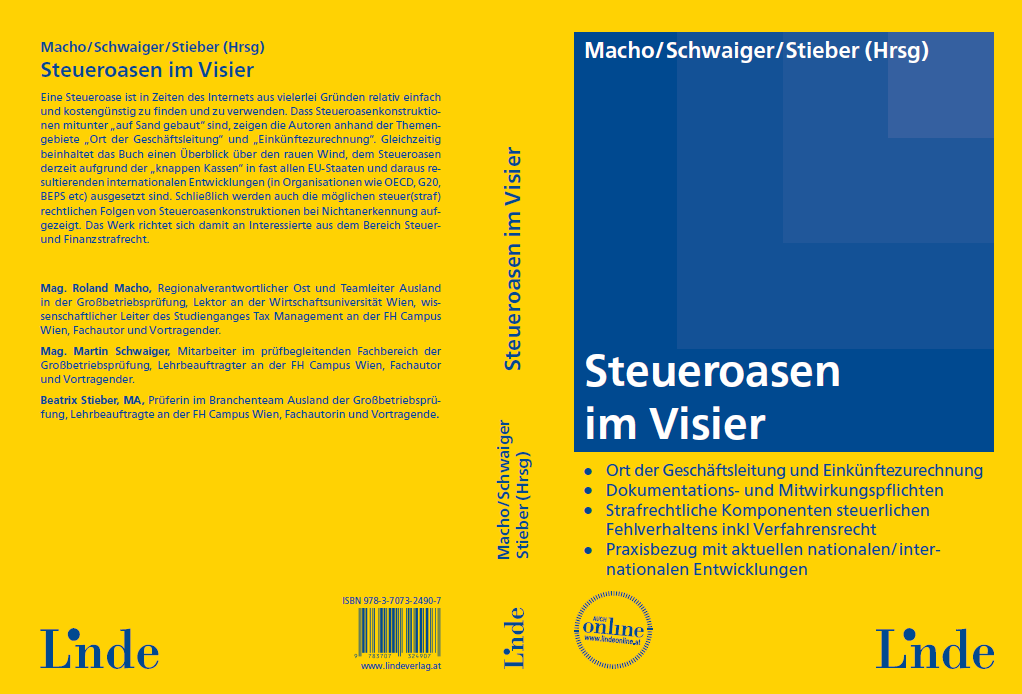 [Speaker Notes: Ihre Anmerkungen:]
Eine (bekannte) Fallstudie
Double Irish – Dutch Sandwich
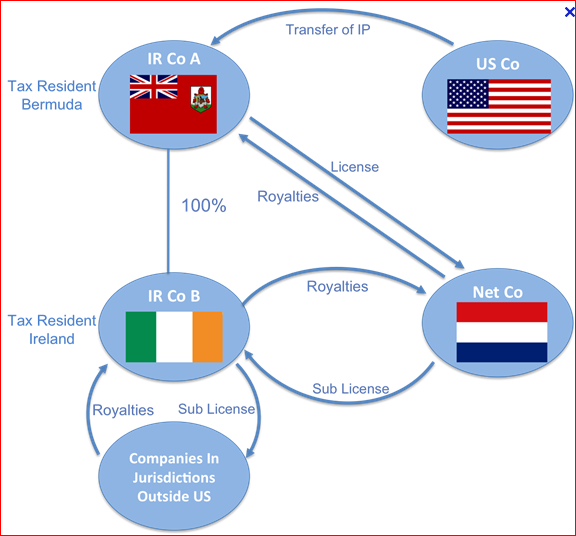 Dual resident company
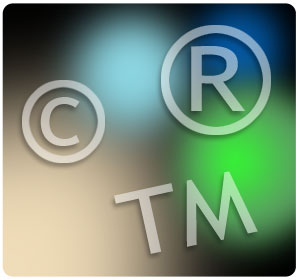 Siehe Wüllenweber, Legale Staatsfeinde, stern v. 14.3.2013.
Eliminierung bzw Reduktion der lokalen Steuern in den Absatzmärkten
Kundenverträge im Online Geschäft erfordern keine physische Anwesenheit im Quellenstaat – keine Betriebsstätte (BS)
Anwendung auch bei physischen Produkten möglich - Vertragsabschluss via Internet mit Konzerngesellschaft in Ausland und Warenlieferung im Direktgeschäft. 
Lager im Inland begründet gem Art 5 (4) lit a und b keine BS 
Lokale Gesellschaften fungieren als funktions- und risikoarme Dienstleistungs- oder Routinevertriebsgesellschaften nach OECD Verrechnungspreisgrundsätzen
Double Irish
IR Co A ist eine doppelt ansässige Gesellschaft nach irischem Recht gegründet, hat aber Verwaltungssitz auf Bermuda
Steuer in Irland = 0 
Steuer auf Bermuda = 0
APA (Ruling) mit der US Steuerverwaltung zur Übertragung bzw Lizenzierung der immateriellen Wirtschaftsgüter (IP)     und / oder
Hohe Eigenkapitalausstattung und direkte Beteiligung an der Entwicklung des IP (zB Cost Sharing Arrangement) 
operative Gesellschaft in Irland ermöglicht „check the box“ in den USA
Dutch Sandwich
IR Co B ist eine operative Gesellschaft (Mitarbeiter) in Irlandschließt Kundenverträge ab
Steueraufwand in Irland vergleichsweise gering, da der Großteil der Erlöse als Lizenzzahlungen an die Net Co in den Niederlanden geleistet werden, die Nutzungsrechte zur Verfügung stellt. Quellensteuer auf Lizenzgebühren wird in Irland nicht erhoben 
Net Co beschäftigt keine Arbeitnehmer. Sie ist Lizenznehmerin der IR Co A. Geringer Steueraufwand in den NL, da der Großteil der Lizenzeinnahmen an IR Co A weitergeleitet werden
Keine Quellensteuer auf Lizenzgebühren in den NL
Rechtssituation in den USA
Hinzurechnungsbesteuerung in den USA:
Aus US Sicht ist IR Co A nur in Irland ansässig (Gründungstheorie). Ihre Lizenzeinkünfte wären nach Subpart F hinzuzurechnen. IR Co B optiert zur Besteuerung als disregarded entity, so dass die beiden Gesellschaften konsolidiert betrachtet eine operative Tätigkeit entfalten 
Besteuerung erfolgt erst bei Dividendenausschüttung
Endgültige Steuerlast bei Ausschüttung einer Dividende – Problem!!
…. und was fällt Österreich dazu ein …..
Regierungsprogramm Österreich (2013-2018)
Abzugsverbot für konzerninterne Zins- und Lizenzzahlungen § 12 Abs. 1 Z 10 KStG (AbgÄG 2014**)
Zins- und Lizenzzahlungen (iSd § 99a Abs. 1 zweiter und dritter Satz EStG) sind  ab 1.3.2014 nicht mehr als Betriebsausgabe abziehbar
Wenn Empfänger der Zahlung eine juristische Person des privaten Rechts (AG, GmbH, Privatstiftung, Erwerbs- und Wirtschaftsgenossenschaft, Verein nach dem VerG) oder vergleichbare ausländische Gesellschaft aus dem Konzernverbund und
wenn die Zahlung bei der empfangenden Körperschaft aufgrund einer sachlichen oder persönlichen Befreiung keiner Besteuerung unterliegt oder 
der (nominelle oder effektive) Steuersatz der Zahlung niedriger als 10 % 
Ist die empfangende Körperschaft nicht Nutzungsberechtigter, so ist gem § 12 Abs 1 Z 10 letzter Satz KStG auf den (dahinter stehenden) Nutzungsberechtigten (iSd „beneficial ownership-Konzepts“ der OECD*) abzustellen
Kommt es aufgrund von Verlusten oder der Gruppenmitgliedeigenschaft der empfangenden Gesellschaft zu keiner effektiven Steuerbelastung der Zins- oder Lizenzeinnahmen, greift das Abzugsverbot nicht 
	*) OECD-MA ivM Art 10 u Art 12 bzw OECD-Report v 19.10.2012)	
	**) http://www.parlament.gv.at/PAKT/VHG/XXV/I/I_00024/index.shtml
Fallbeispiel EB zum AbgÄG 2014
IP-Holding BV

Steuersatz 30%
80% fiktiver Betriebsausgabenabzug
Austria GmbH
Lizenzzahlung
ErgebnisKEIN Betriebsausgabenabzug, 
da der effektive Steuersatz 6% beträgt.
16
Es gibt für (FAST) alles eine Lösung!
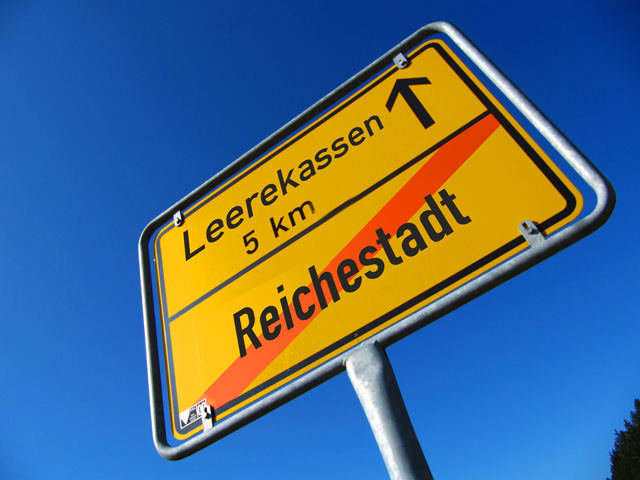 ???Fragen???
Danke für Ihr Interesse!
Roland Macho